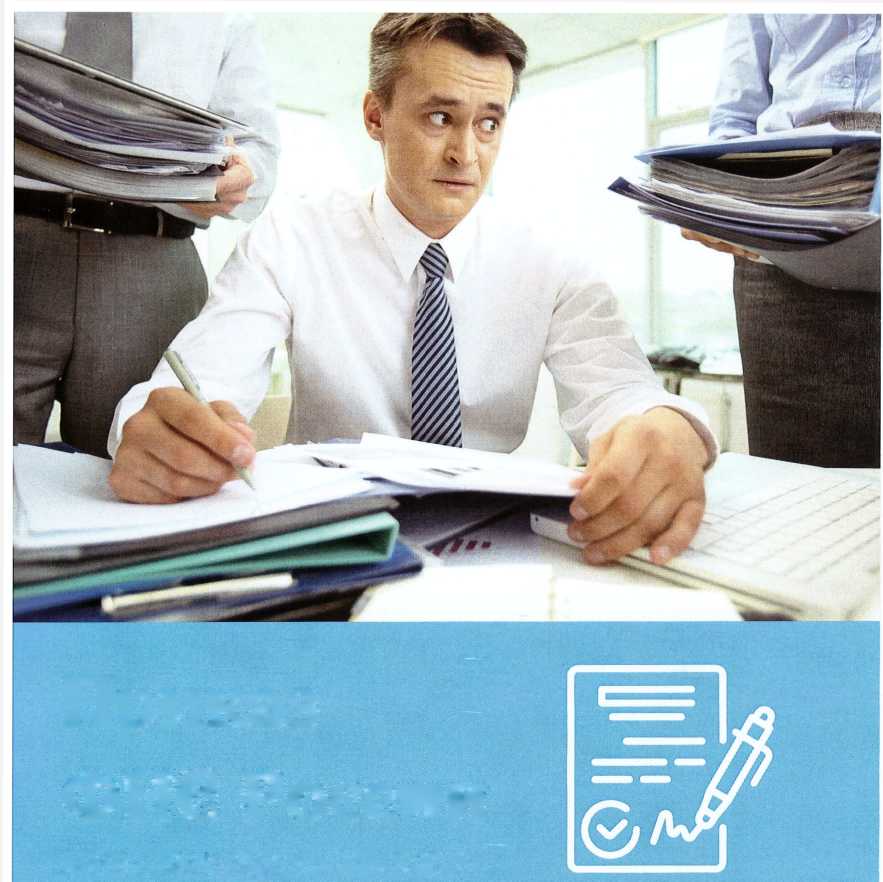 Приказ ФНС России
ММВ-7-21/652@ от 22.11.2018
Органы власти субъектов Российской Федерации
и органы местного самоуправления должны направлять УФНС России по Субъекту Российской Федерации информацию об установлении, изменении и прекращении действия региональных
и местных налогов.
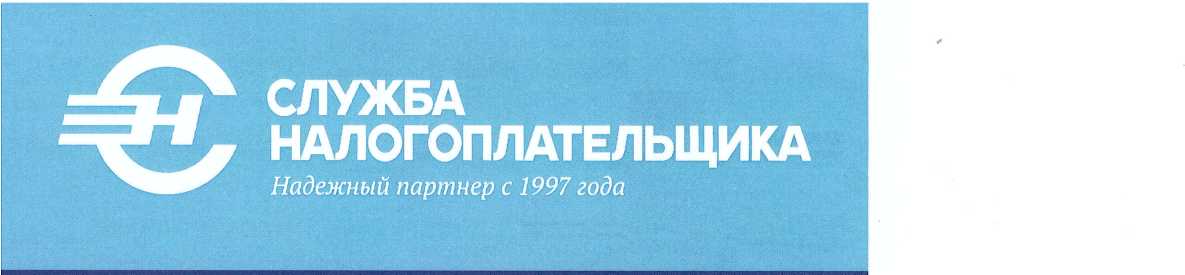 «Налоги МО»
Для подготовки информации разработан
программный комплекс «Налоги МО» обеспечивающий:
—    Формирование шаблона ввода на основе утвержденной формы ((КНД 1190803);
—    Ввод данных об установлении, изменении и прекращения действия региональных и местных налогов;
—    Формирование файла обмена в соответствии с утвержденным форматом;
—    Контроль XML файла на соответствие утвержденной XSD-схеме;
—    Визуализацию подготовленного XML файла в удобочитаемом виде и его печать;
—    Хранение, копирование и редактирование подготовленных файлов.
Разработчик:
ООО «Служба налогоплательщика» www.nalogypro.ru +7 (499) 136-12-47
Скачать
ПК «Налоги МО» www.o-np.ru
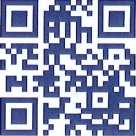 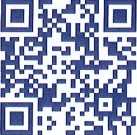